CSCE 436 – Advanced Embedded SystemsLecture 3 – Combinational Element, unsigned, constraints file, synthesis
Prof Jeffrey FalkinburgAvery Hall 368472-5120
Lesson Outline
Time Logs!
HW #2 Due Now!
Synthesis
Constraints file 
Combinational Element
Unsigned Numeric Standard
Combinations
2
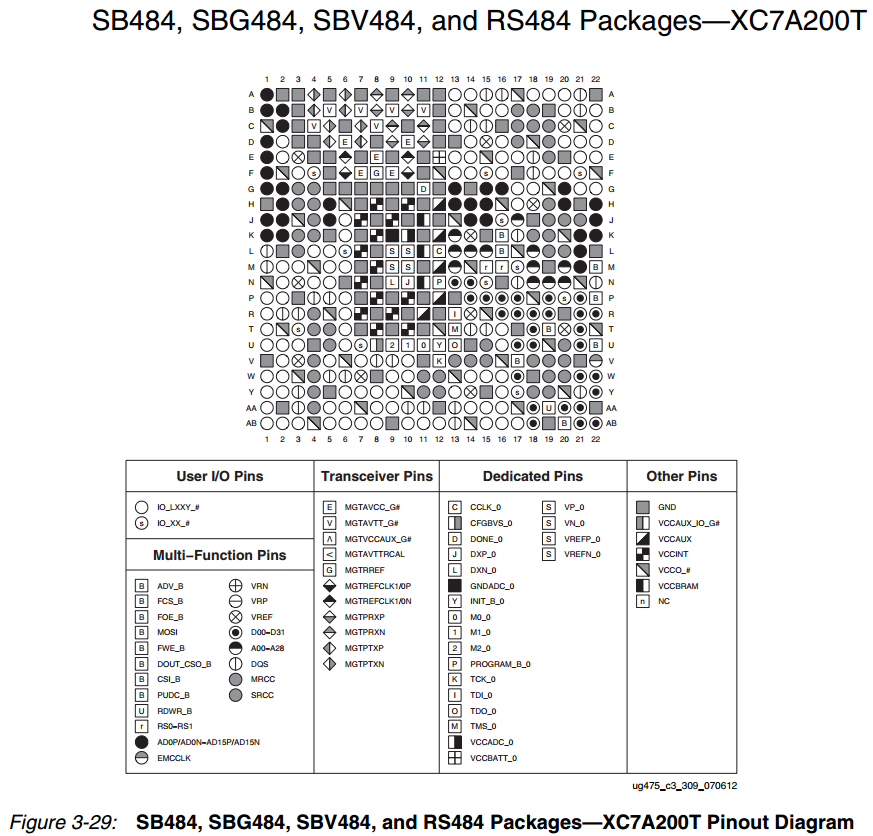 pp 80
https://www.xilinx.com/support/documentation/user_guides/ug475_7Series_Pkg_Pinout.pdf
19 January 2022
3
Synthesis
4
Synthesis
Insert this code into your Majority.xdc file
Inputs from switches and outputs to LEDs
		
# This is slide switch SW0
set_property -dict { PACKAGE_PIN E22  IOSTANDARD LVCMOS12 } [get_ports { a }]; #IO_L22P_T3_16 Sch=sw[0]
# This is slide switch SW1
set_property -dict { PACKAGE_PIN F21  IOSTANDARD LVCMOS12 } [get_ports { b }]; #IO_25_16 Sch=sw[1]
# This is slide switch SW2
set_property -dict { PACKAGE_PIN G21  IOSTANDARD LVCMOS12 } [get_ports { c }]; #IO_L24P_T3_16 Sch=sw[2]
# This is LED Led(0)
set_property -dict { PACKAGE_PIN T14   IOSTANDARD LVCMOS25 } [get_ports { f }]; #IO_L15P_T2_DQS_13 Sch=led[0]
Xilix Chip
UUT: Majority
E22
a
T14
F21
f
b
G21
c
5
Constraints file
6
Constraints file
Nexyx Video Master XDC
https://cse.unl.edu/~jfalkinburg/cse_courses/2022/436/datasheets/NexysVideo_Master.xdc
7
Combinational Element
8
Combinational Element – Common error
Common error that may come up in your designs
You cannot use a variable listed on the entity as an out port, on the right hand side of a signal assignment statement.
entity circuit is
    port (clk, data: in std_logic;
	  q, not_q: out std_logic);
end circuit;

architecture error of circuit is
begin
    q <= some cool logical stuff using clk and data;
    not_q <= not q;
end error;
9
Combinational Element – Solution
Solution
assign "some cool logical stuff using clk and data" to a temporary variable
entity circuit is
    port (clk, data: in std_logic;
	  q, not_q: out std_logic);
end circuit;

architecture error of circuit is
	signal temp std_logic;
begin
    temp <= some cool logical stuf using clk and data;
    q <= temp;
    not_q <= not temp;
end error;
10
Combinational Element -   Mux
Simplify muxes using conditional signal assignment statement
Example:
	x <=	y0 when S = "00" else
		y1 when S = "01" else
		y2 when S = "10" else
		y3;
Draw this Circuit assuming 8-bit inputs
Now build 4-1 mux w/ 2-1 muxes
11
Unsigned Numeric Standard
12
Unsigned Numeric Standard
So far we mostly used STD_LOGIC_1164 library 
library IEEE;		
use IEEE.STD_LOGIC_1164.all; 
Library Contents: http://www.csee.umbc.edu/portal/help/VHDL/packages/std_logic_1164.vhd
13
Unsigned Numeric Standard
Numeric_Std Library supports 2 main datatypes
Signed and Unsigned
Library Contents: http://www.csee.umbc.edu/portal/help/VHDL/packages/numeric_std.vhd
library IEEE;		
use IEEE.std_logic_1164.all; 
use IEEE.NUMERIC_STD.ALL;
entity lec3 is
	port(	au, bu:	in unsigned(3 downto 0); 
			cu,du,su:	out unsigned(3 downto 0); 
			as, bs: in signed(3 downto 0);
			cs,ds,ss:	out signed(3 downto 0));
end lec3;
14
Unsigned Numeric Standard
architecture structure of lec3 is
begin
	cu <=	"1000" when (au > bu) else 
		"0110" when (au = bu) else
		"0001";		
	su <= au + bu;
	du <= au - bu;
	
	cs <=	"1000" when (as > bs) else 
		"0110" when (as = bs) else
		"0001";
	ss <= as + bs;
	ds <= as - bs;
15
Unsigned Numeric Standard
Unsigned





Signed
16
Unsigned Numeric Standard
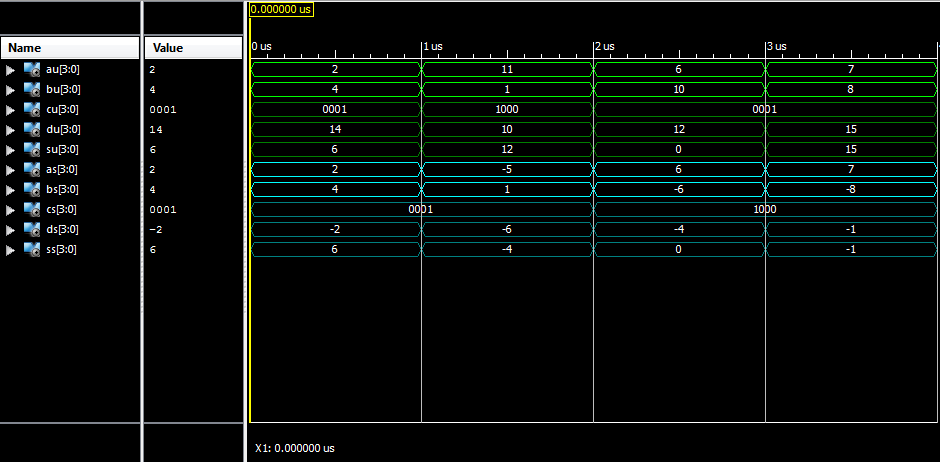 17
Unsigned Numeric Standard
You will typically use STD_LOGIC_VECTOR and UNSIGNED
You may need to convert between the two
	a: std_logic_vector(7 downto 0);
	b: unsigned(7 downto 0);
	c: std_logic_vector(7 downto 0);

	b <= unsigned(a);
	c <= std_logic_vector(b);
18
Using Unsigned and Decimal Numbers
Convert Decimal number to Unsigned Vector (7 downto 0)
to_unsigned(17, 8)
First argument is the decimal number
Second argument is the number of bits
Conditional with unsigned number
LED_Trigger <= '1' when (Binary_Input = to_unsigned(17, 8) ) else
	‘0';
19
Combinations
20
Combinations
Common Combinations if/then/else
All conditional statements consist of three parts:
the condition to be checked (the if clause) 
the statement to be evaluated when the condition is true (the then clause)
the statement to be evaluated when the condition is false (the else clause)
Typically, the condition being evaluated seeks the relative magnitude of two unsigned binary numbers, requiring a comparator.
The then and else clauses will typically require some logic or arithmetic operation
21
Combinations
In order to illustrate the hardware realization of a conditional statement, consider the following example:
C:		if (a<4) then z=y+3 else z=y+7
VHDL:	z <= y+3 when (a < 4) else y+7;
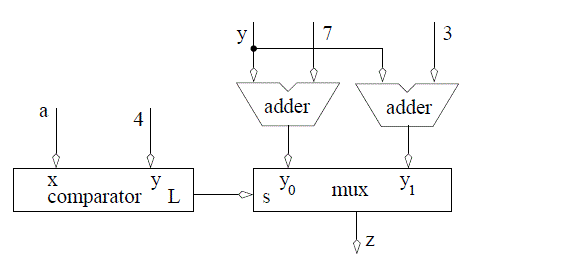 22
Combinations
However, this circuit is not minimal, one of the adders can be removed. 
How?
Practice on Homework
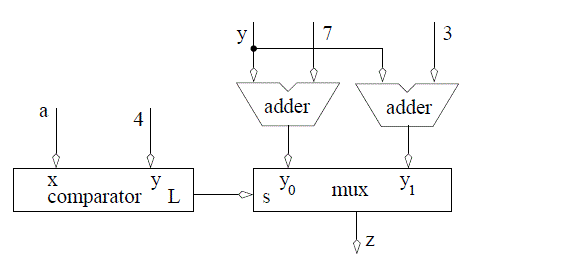 23
Lesson Outline
Synthesis
Constraints file 
Combinational Element
Unsigned Numeric Standard
Combinations
24